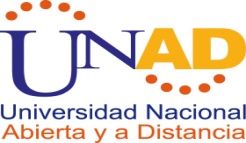 PROYECTO FINAL
Por la Calidad Educativa 
y la Equidad Social
MAPA DE CONOCIMIENTO REGIONAL:
Educación
ALUMNOSCARMEN ALVAREZ         Código.22785838LUSY AMPARO MERA      Código.29539293RUT NEDYS CHICA         Código. 26216620LINA NIÑO SUPANTEVE  Código. 23449668SILVANA PEREZ E.         CÓDIGO.22808924Grupo 712001_4TUTORAPETRONA SALGADONov. 2012
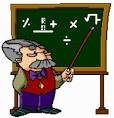 ÁMBITO DE INDAGACIÓN
LA EDUCACION
La educación como pilar del desarrollo municipal no solo busca formar individuos con conceptos avanzados sino que integra un proceso multidireccional con el que se busca transmitir conocimientos, valores, costumbres y formas de actuar con el que se puedan desarrollar habilidades, destrezas, que alcancen la formación de individuos capaces de encontrar alternativas de un mejor bienestar y crecimiento social, económico y cultural. 

La educación es uno de los principales instrumentos para superar la pobreza extrema, permite dotar a las personas de las competencias y capacidades humanas para convivir pacíficamente, estar preparados para el trabajo, ascender socialmente, adoptar los valores democráticos, apreciar y crear valores culturales, reconocer la diversidad étnica y multicultural y cumplir el proyecto individual de vida que conduzca a la felicidad y el desarrollo pleno.
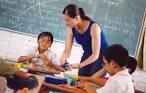 Justificación
El ámbito educación fue escogido porque en Colombia este está muy desarraigado, tanto que tiende a ser   discriminante, la calidad de la educación no es la misma en todos los colegios, ni en todas las regiones del país. Mientras hay colegios con muchos recursos, con profesores bien calificados, con laboratorios, hay otros colegios que son aptas para que los educandos convivan en ese lugar a diario.
 
 Este ámbito, la Educación, es uno de los principales instrumentos para superar la pobreza extrema, permite dotar a las personas de las competencias y capacidades humanas para convivir pacíficamente, estar preparados para el trabajo, ascender socialmente, además de que los problemas de educación, lastimosamente, son los mismos en todo el país.
Categoría Regional Definida
M U N I C I P I O
Municipio
Municipio: Es la entidad territorial fundamental de la división política administrativa del estado, posee autonomía política, fiscal y administrativa regida por la Constitución Política y la Ley tiene como finalidad trabajar por el bienestar general y el mejoramiento de la calidad de vida de la población en su respectivo territorio.
 
Esta categoría se escogió partiendo de su definición, es una entidad fundamental en el estado y próxima al gobierno central, aquí se pueden estudiar temas de interés para el conocimiento de aspectos que permiten un estudio de las necesidades que posea con el fin de diseñar un mapa de conocimiento con el que se pueda llevar al planteamiento de soluciones que logren el desarrollo económico y social.
DESCRIPCIÓN BÁSICA DE LAS REGIONES ESTUDIADAS
Soacha : Para el año 2005, el sistema  educativo tuvo una cobertura neta del 74,5% de la población en edad de estudiar, siendo uno de las mayores urgencias del sector la ampliación de cupos escolares. El sector educativo cuenta en la actualidad con 1841instituciones educativas de  las cuales 20 son establecimientos públicos y 164 establecimientos privados. 
Duitama : L a educación en Duitama busca  formar ciudadanos que utilicen el conocimiento científico y tecnológico para contribuir desde su campo de acción, cualquiera que sea, al desarrollo sostenible del país y del municipio al igual que a la preservación del medio ambiente.
Cali :  la educación en Cali  se maneja en una amplia red de instituciones educativas y espacios pluriculturales que fomenten el desarrollo de la región. Tiene diversas alternativas para el aprendizaje de profesiones u oficios a nivel técnico, tecnológico y universitario, además de una amplia red de instituciones públicas y privadas
Tierralta: la educación en Tierralta procura la formación de ciudadanos líderes, con un alto nivel de competencias básicas, ciudadanas y laborales, de tal manera que se constituyan en agentes del desarrollo de la sociedad. 
Cartagena : Aquí, el mejoramiento de la calidad de la Educación al movilizar al sistema educativo en función del mejoramiento de los esquemas de aprendizaje y de la motivación de los niños por el acceso al conocimiento  y  la implementación de un sistema de información en sus procesos misionales, la cualificación del personal, el usos de aulas digitales en procesos de enseñanza aunado a los avances significativos en media técnica mereció la declaratoria de Cartagena como :
  CARTAGENA, PRIMER TERRITORIO COLOMBIANO  
LIBRE DE ANALFABETISMO.
CATEGORIAS DE ANALISIS Y PREGUNTAS PROBLEMATIZADORAS
Cartagena
Duitama
Duitama
C  A  L  I
Soacha
Tierra alta
Instrumentos de recolección de la información
ENCUESTAS. 
 La Encuesta facilita conseguir la información con datos puntuales, y para eso se utilizo un cuestionario con preguntas cerradas, que además, facilitan un adecuado manejo estadístico y análisis que permite obtener  la información pertinente a la temática del ámbito de indagación seleccionado, en este caso:
 LA EDUCACIÓN, en los municipios donde esta ubicada cada una de las participantes
Cuestionario   de   la     ENCUESTA
TABULACIÓN
Gráfica de los datos de la encuesta
RESULTADOS OBTENIDOS DE LA APLICACIÓN DE LOS INSTRUMENTOS DE RECOLECCIÓN DE LA INFORMACIÓN: COMPARACIÓN DE LOS RESULTADOS EN LAS DIFERENTES REGIONES ESTUDIADAS: SIMILITUDES Y DIFERENCIAS Y ANÁLISIS DE ELLO.
Similitudes dadas en los municipios seleccionados es que los municipios están de acuerdo con el sistema educativo que se lleva a cabo en cada uno de ellos, porque responde a todas las necesidades planteadas dentro de la política educativa impuesta por el actual gobierno y esta ha servido para llevar de forma gratuita a los niños a la educación.

Diferencias dadas en estos municipios,  algunos consideran que si se están dando la debida educación en sus municipios mientras que otros no le dan la  correspondida importancia en el desarrollo social, porque se les dificulta a los estudiantes comportarse como personas y desempeñar su función social.
Análisis
El índice  escolar en estos municipios se debe analizar, con el fin de fomentar políticas, basadas en la investigación y el contexto de estos municipios, para mejorar la calidad de la educación en los mismos.
Mapa 
de Conocimiento Regional
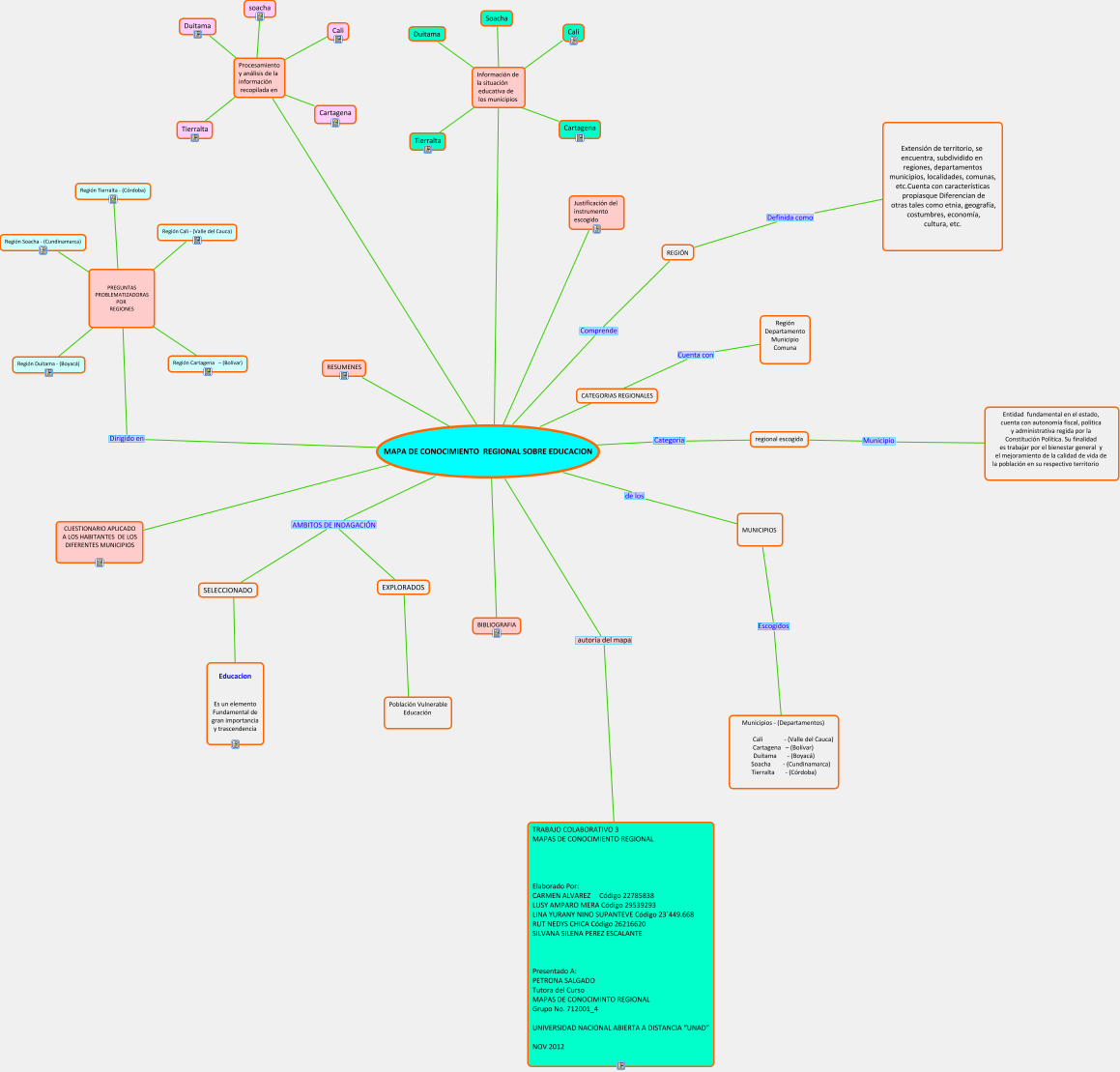 CONCLUSIONES
Lo que podemos percibir con la educación en los diferentes municipios que hemos analizado es que:

Durante las dos últimas décadas, Colombia ha avanzado enormemente en el mejoramiento del acceso a la educación y ha realizado algunas mejoras en la eficiencia interna. 
Sin embargo, hay todavía mucho camino por recorrer cuando el país afronta retos como las bajas tasas de finalización en la educación secundaria, la desigualdad en el acceso y el logro,  y la baja calidad de la educación. 
Además, el desempeño que ha tenido el país en las evaluaciones internacionales y  regionales muestra considerables posibilidades de mejorar.